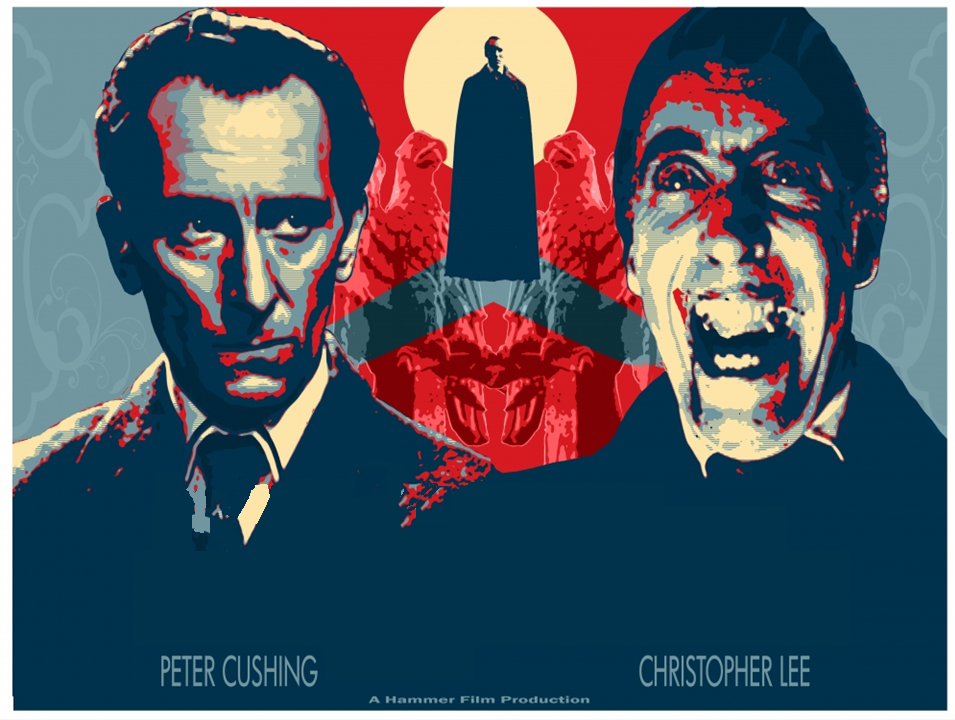 The
MUTILATORS
Of the
Flesh
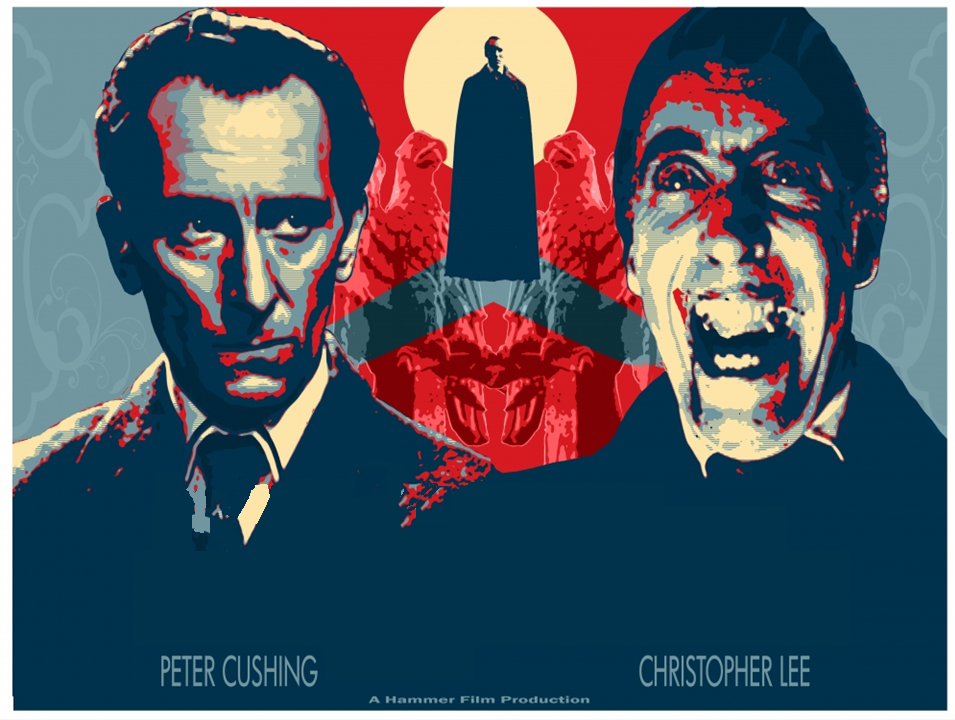 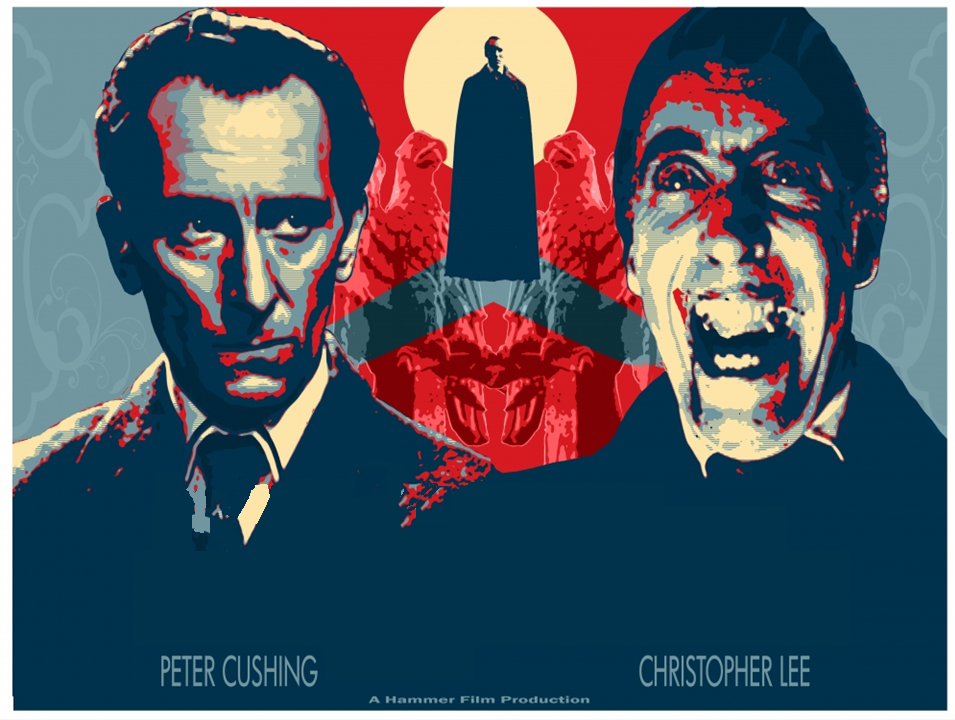 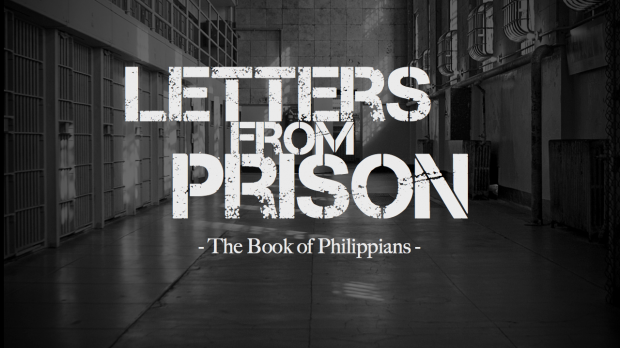 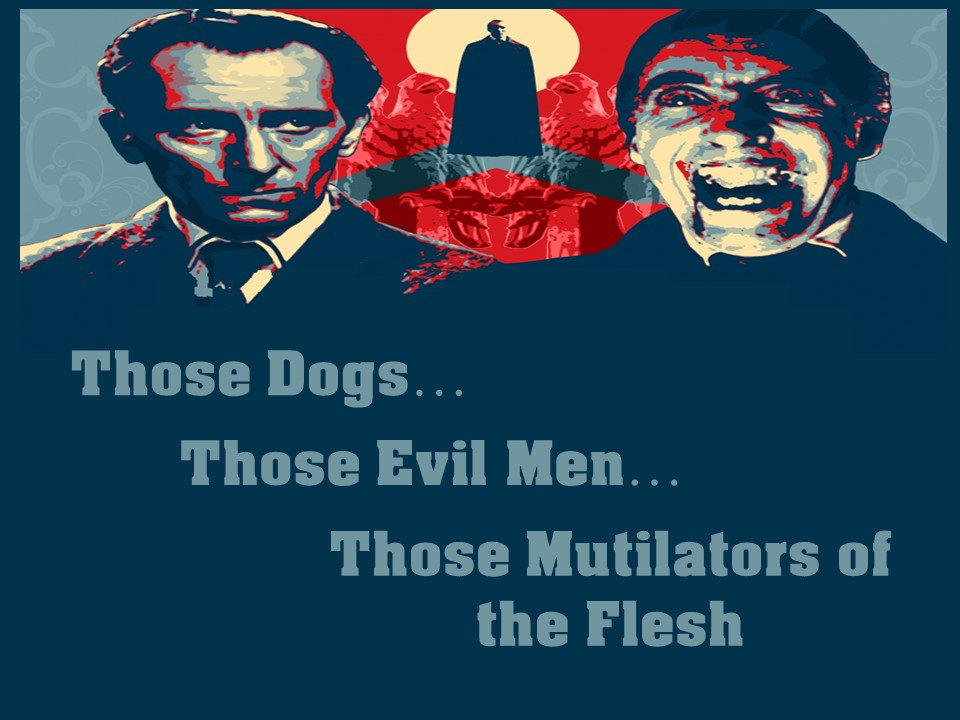 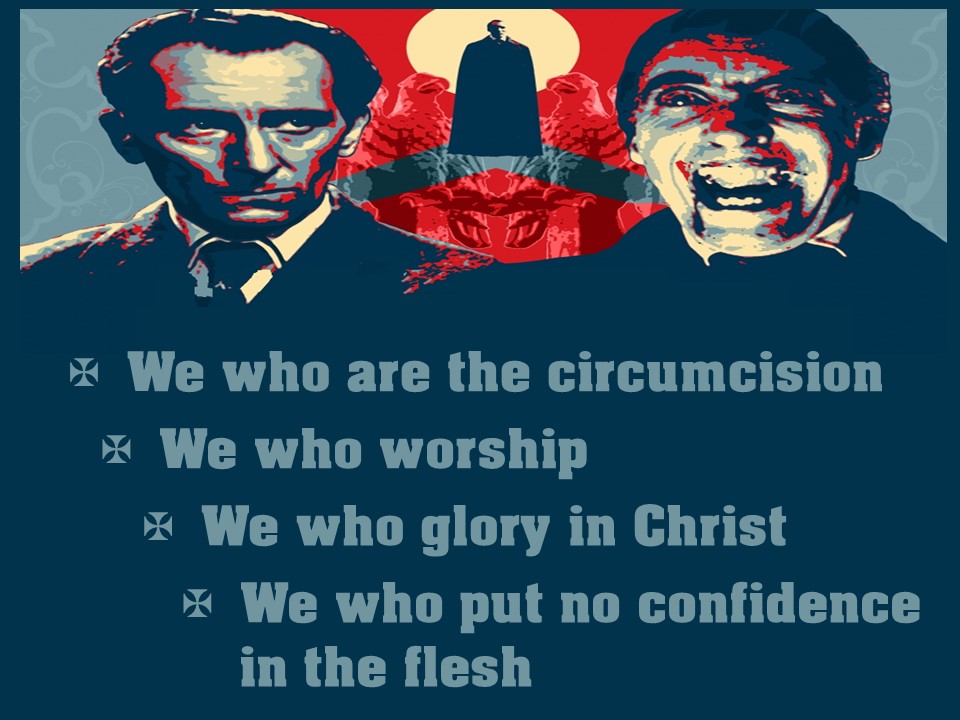